Politización del malestar, movilización social y transformación ideológica: el caso “Chile 2011”
Alberto Mayol Miranda
Carla Azócar Rosenkranz
El presente artículo expone el carácter transformador de la meraposibilidad de procesar politizadamente el malestar, constituyéndose este hechoen condición suficiente para incrementar el grado de deliberación social sobre losproblemas públicos, reconfigurando la textura del espacio público e incluso modificando radicalmente las condiciones hegemónicas imperantes
Malestar y Politización
La política y la liberación del malestar tienen una relación de todo y parte. Si la primera es la coordinación de acciones en el marco de un proyecto de sociedad y el segundo es uno de los objetivos universales que las sociedades han asignado a su existencia, no cabe duda que el malestar se debe asumir incorporado en el sitio de la politicidad.
La problematización del malestar supone reflexionar sobre el problema del dolor y la política
Algunos señalan que detrás de la permanencia del malestar está la incomprensión y brecha de posturas entre movilizados y políticos (De la Cuadra, 2008), o que las causas de los estallidos de manifestación radican en el abandono progresivo del Estado de su rol (Gerter y Ramos, 2008). A nuestro parecer estas razones por si solas no permiten comprender el proceso de movilizaciones de 2011
Agregar un título de diapositiva (2)
Se pretende demostrar que la existencia de un proceso largo de acumulación de malestar, con escasos espasmos expresivos de él, tuvo su estallido cuando la clase política fue incapaz de sostener procesos de legitimación de las instituciones que operaban como dique de contención de la expresión del malestar
La protesta fue síntoma y operación productora de una opción de disidencia, de la construcción de discursos contra-hegemónicos.
La respuesta de las autoridades fue el esfuerzo despolitizador. Sin embargo, la fuerza de las movilizaciones sociales fue capaz de politizar la sociedad chilena, modificando el escenario valorativo y la visión hegemónica de la sociedad
Las movilizaciones de 2011 habrían sido un espasmo, aunque de gran envergadura. En el segundo caso, las condiciones estructurales que hoy se detectan supondrían un proceso de transformación muy significativo de la relación entre los grupos que concentran poder (las elites económicas y políticas) y la ciudadanía
La acumulación del malestar y la despolitización:1990 - 2011
El arribo de la democracia o, al menos, del proceso de transición hacia ella, supuso que la sociedad chilena asumiera su orden político y social como voluntario.
La adaptación acrítica en un momento dictatorial tiene suficientes justificaciones, pues nadie está obligado a ser héroe. Pero el proceso posterior, donde se observa un trauma con el conflicto y la disidencia que es heredado del golpe militar, no es suficientemente justificable para los ciudadanos y su conducta evasiva de dicha responsabilidad tiende a convertirse en problemática.
la existencia de alta disconformidad con el orden existente, pero baja tolerancia al conflicto y baja politización, que redundan en la ausencia de operaciones en torno al malestar producido por el orden que desagrada.

Es decir, el malestar se experimenta, pero no existe un repertorio para producir transformaciones sobre lo que molesta
Si a esto se agrega un alto individualismo (que desmoviliza) y una fuerte visión de ausencia de armonía de intereses entre las distintas clases, condición que aumenta el malestar, queda bastante clara la configuración de la sociedad chilena de los últimos veinte años

Considerando la presencia del estatismo y a la vez la despolitización, parece indispensable preguntarse por la ruptura de la relación entre sujeto y construcción de historia.
Malestar, estatismo y despolitización se mueven en evoluciones semejantes en los últimos 20 años. Si se continúa añadiendo elementos descriptivos, se detecta en este período una fuerte promoción del vínculo del sujeto con las instituciones , pero no un vínculo sólido con la política o entre los ciudadanos
La política, desprovista de sentido de conflicto y de legitimidad en la expresión de sus contenidos, se ve castrada y no es una dimensión legítima de existencia cultural. Retraído a una moralización banalizante, el sujeto parece carecer de las condiciones para comprender su propia existencia
Se diagnostica la existencia de un claro desajuste entre los valores y marcos normativos que configuran el repertorio de sentido de la sociedad chilena y la existencia material de la misma, que demanda interpretaciones para condiciones de existencia muy distintas
la base fundamental de esta injusticia radica en la desigualdad como símbolo de dicha problemática y como base operacional de los problemas de la mayoría de los chilenos.
No estaría consolidada esta descripción sin un rasgo decisivo de la configuración de la cultura política del Chile 1990-2011: la injusticia y el abuso como pilar de las relaciones sociales. 
Gran parte de la sensación de abuso radica en la visión de una realidad fluida en las clases altas y en el mundo de las empresas, que contrasta con el estancamiento del resto de las clases. Una clase superior habita la postmodernidad, con sus lujos, su desarraigo y vértigo
La forma fundamental de integración radica en el consumo, aun cuando hay una disociación en dicho acto, pues el momento monetario del consumo se maneja en códigos completamente diferentes al momento objetual del consumo

La integración vía consumo opera en rigor en la esfera del deseo, pero sus rendimientos sociales tienen más relación con un proceso de seducción-privación-frustración-dolor.
La fantasía una de las fuentes de mitigación del malestar, la esperanza tan energética como improbable en un futuro radicalmente mejor (en rigor, la esperanza en otra vida en la misma vida). Otras fuentes de mitigación serán la analgesia (“el colegio de mis hijos no es tan malo, al menos tiene valores”) y la adaptación (“yo puedo estar en desacuerdo, pero debo adaptarme”)
La despolitización es fundamentalmente la pérdida de referentes en la horizontalidad, la incapacidad de reconocer voluntad e intereses como partes constitutivas de la sociedad y su organización.
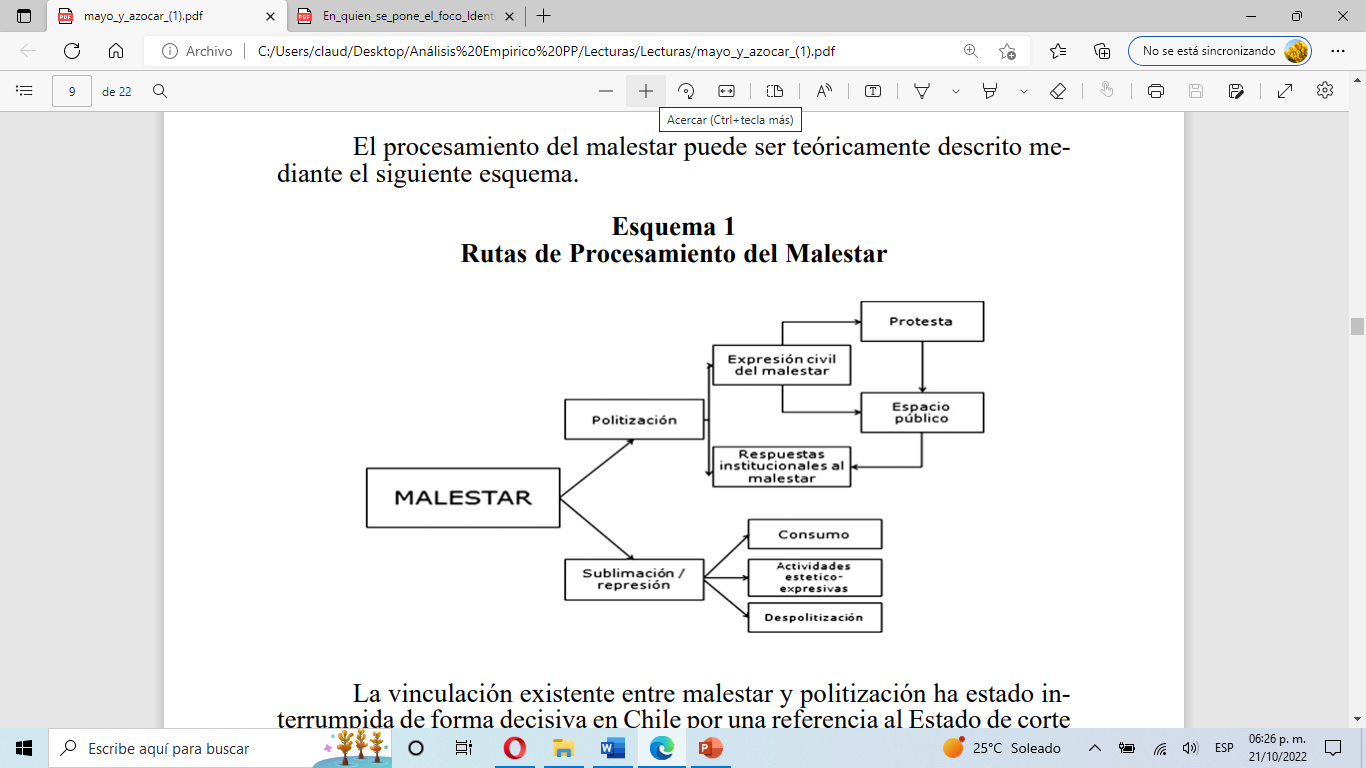 vinculación existente entre malestar y politización ha estado interrumpida de forma decisiva en Chile por una referencia al Estado de corte mesiánico
demanda por mejoras en la situación malestar se viabilizan en entidades ajenas a la ciudadanía, como las instituciones, donde el estado emerge como la institución central.
Es probable que las movilizaciones sociales de 2011 hayan sido, al menos en parte, reactivas a la incapacidad de las autoridades de manejar la liturgia propia de todo proceso político.
Se modificó el sentido común. Más aún, la dimensión intelectual tuvo un punto de encuentro con la dimensión moral, generando una situación de contra-hegemonía, de disputa en el terreno ideológico dominante.
Los intereses de los dominantes se habían hecho universales y nacionales, pero en un breve plazo pasaron a la etapa del cuestionamiento
Luego del estallido expresivo del malestar, el movimiento social se articuló suficientemente como para dar forma a un discurso político que se cristalizó en la explicitación del signo negativo de este malestar contra el orden social existente
La problemática de la justicia fue el trasfondo de la crítica, pero también de las demandas. En este marco, dejó de sonar ridículo el esfuerzo por hablar de cambios institucionales relevantes, en la constitución, en los sistemas de representación y en las políticas públicas. La forma de la sociedad pudo ser pensada desde la sociedad
Energía y transformación ideológica
El gobierno se mantuvo siempre conservando un orden que representaba la injusticia y el abuso. Su descenso en los indicadores fue sistemático desde el origen del conflicto. Pero la caída en rigor fue de toda la clase política, que en la práctica llegó a obtener resultados de estado agónico.

La fuerza de la politización desarticuló por completo las coaliciones políticas. Esto habla de un rasgo decisivo de la democracia chilena post-Pinochet: el control político de las coaliciones de partidos ha sido despolitizante
Siendo la disyuntiva histórica entre politización y despolitización, el posible retorno a la segunda implica el retorno a la ausencia de interés emancipatorio y voluntad de transformación.
A favor de la despolitización pesa el hecho de ser la condición previa, por tanto hay una posible regresión al habitus30. A favor de la politización, está la desconfianza con las instituciones, que son relevantes para depositar en ellas el proceso de politización que se deja de lado en la ciudadanía. Este factor puede obligar a los ciudadanos a ser responsables de su destino